AJ5415 Storytelling for Young Learners
Kateřina Tomková, 2060@mail.muni.cz
Block 1 
Saturday, March 5, 2022
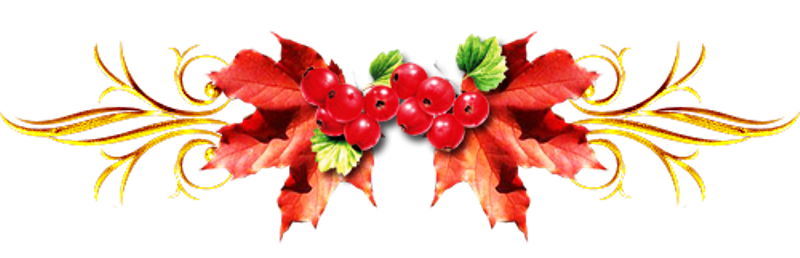 Our schedule today
0800-1000   Intro to Storytelling
1000-1030   Coffee break & 1st research task
1030-1200   Interactive block
1200-1230   Lunch break & 2nd research task
1230-1330   Summary, conclusion
1330-1350   Individual / group consultations
Current wartime narrative
Resources
All in the course‘s site in the IS:

- this presentation
- Rowling speech with gaps
- Tomková Segmental pronunciation of English
- Tomková Suprasegmental pronunciation of English
- Tomková The best videos for teaching English pronunciation
Storytelling as a basic human need
Salman Rushdie Teaches Storytelling and Writing | Official Trailer | MasterClass – YouTube
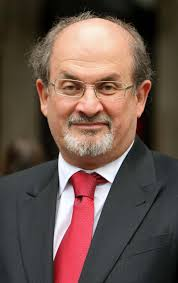 History of Storytelling
Storytelling since times immemorial
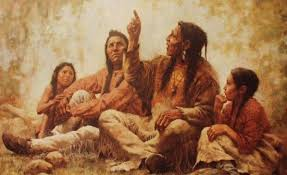 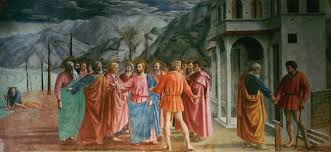 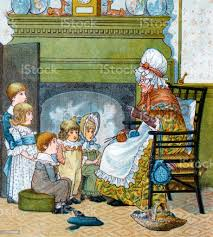 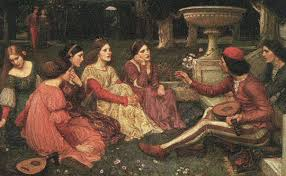 The world‘s greatest storytellers
Homer, Virgil, Aesop
Bocaccio, Dante
Chaucer
Shakespeare
Němcová
Čapek
Tolkien, Lewis, Pratchett
Sheherazad
Orson Welles
William Golding, Ernest Hemingway, the Grimms, Andersen, Hrubín…
The same or different?
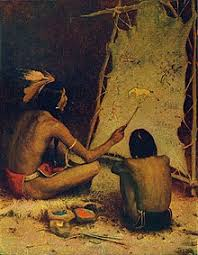 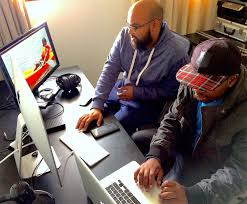 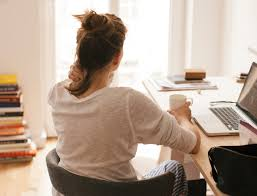 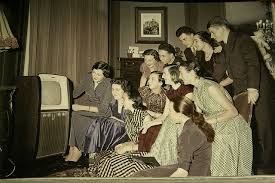 Storytelling today
In business: brands sharing their messages in ways that engage audiences and drive them to take a desired action (like making a purchase, calling a sales person, downloading or subscribing to content, etc.).

In politics: Political narrative as a term used in the humanities and political sciences the way in which storytelling can shape fact and impact on understandings of reality.

In teaching: Storytelling is the oldest form of teaching. It bonded the early human communities, giving children the answers to the biggest questions of creation, life, and the afterlife. Stories define us, shape us, control us, and make us. Not every human culture in the world is literate, but every single culture tells stories. =Failure stories are the best=


In law: ‘Liar Liar‘
Storytelling for children
Vital for developing their imagination
Important for their spatial and time awareness
Crucial for developing their passive language sensitivity and active speaking skills
Integral for family/community bonding and solidarity among generations

Instrumental  in shaping their view of the world (Sapir-Whorf hypothesis)
Storytelling for children in foreign language teaching
… at their state of cognition
The use of people, narratives and realities they know in their mother tongue
The use of the great sense of formal structure, repetition, rhythm
Experientiality, well-being
Narrator‘s pronunciation and diction
Narrator‘s attention
Listener‘s personal involvement
Kinds of narratives
Rhymes and songs=memorised formats
(Budulinek, Father Abraham)

Fairy-tales
Simple real-life stories (Meurig)
Family/community legends (Roots)
Urban legends (Mammoth‘s trap)
Coffee break 10-10:30
Individual research task:

     How to speak to children about war?
Interactive block 10:30-12
Results of research discussed in groups and breakout rooms 
Back in the main session: secondary presentations of research results
Discussion outcomes 1
Michal: no opportunity; honesty; asked
Jone: thoughtfulness; no downplaying
Eva Č.:  assist. Judge; tact to Russ.
Carmen: kids=canvas; prevent xenophobia
Lucie F.: avoidance, insightful, Putin=%x%x
Jason: feelings; talk+explain; influence 
Eva H.: be sensitive; Q+A; correct
Marta: graphical representation (geography 
                                                       etc.)
Discussion outcomes 2
Martin: ignorance=fear=suffering; taboo+
Jonande: tolerance of different opinions
Lunch break 12:05-12:35
From the Guardian 3 Jul 2015:
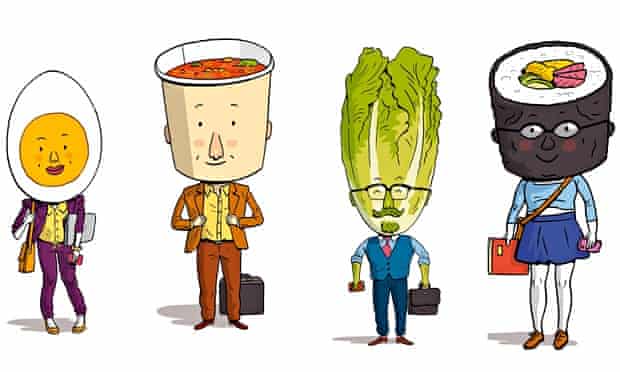 It’s a wrap: the working lunch – plus recipes from Britain's favourite quick lunch chains
Sandwich, sushi or macaroni cheese? Lunch can be the biggest decision of your working day. Plus how to recreate the nation’s favourite takeaway lunches at home, from an M&S wrap to a Boots sandwich
Discussion outcomes 3
Lucie L.: exp. as au-pair - moderation 
Petra: weigh info+previous knowledge
Jan: the 3-armed teacher; dilute but not 
                          trivialise
Josh: listening; no forcing; civil behaviour
Eva D.: attention diversion; harvesting
       https://docs.google.com/document/d/1WZkflTtgAjGgtNTisT60UQoU1NDecxY_OSCrv7aDPRY/edit#
       https://www.centrumlocika.cz/novinky/jak-mluvit-s-detmi-o-valce

Lucie H.: knowledge, thought, consideration
Discussion outcomes 4
Jitka: shielding
Marie: Montessori – full age-appr. truth
Nina: ways to help
Míla: caring, helping actively; diff. ages
Homework
Make a 2-5+minute recording about how storytelling can be implemented in your daily personal/professional life. Upload it in the File Vault (Poskytovna) by April 25.

Before the next block on April 30, listen to your peers‘ recordings and be ready to discuss them in class. For inspiration, go to Spring 2021 File Vault.
I am now free for individual /group consultations
Peace with you!
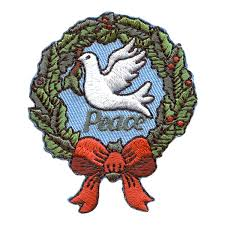